EL CLASICO
ŠTO JE EL CLASICO
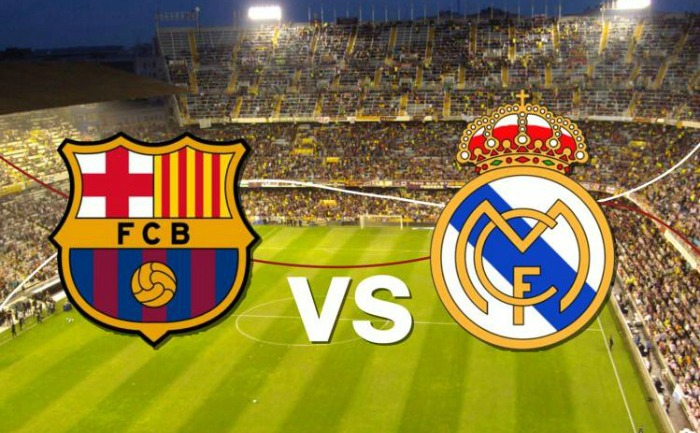 El clasico je popularni naziv za nogometni derbi između Reala i Barcelone.

El clasico na Španjolskom znači klasik.

Održava se najmanje dva puta na godinu.
El clasico je najpoznatiji nogometni derbi u Španjolskoj  i u svijetu.

El clasico također predstavlja rivalstvo između dvije Španjolske regije Katalonije i Kastilije,te dva velika grada Madrida i Barcelone

El clasico nije samo nogometni derbi već prikazuje kulturne i političke tenzije između te dvije regije.
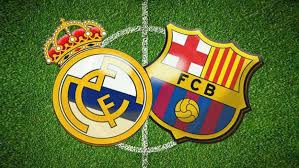 Tijekom Španjolskog građanskog rata došlo je do ukidanja Katalonskog jezika te zabrane cjelokupne Katalonske kulture.Tada Barcelona postaje Mes que un club(više od kluba) i od tada Barcelona smije izražavati svoj jezik samo na Camp Nou.
OPČENITO O EL CLASICU
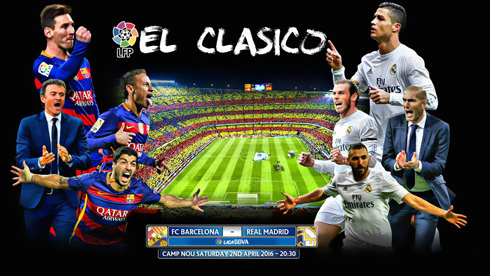 Prvi El clasico je odigran 13.Svibnja 1902.g I Barcelona je pobijedila 3:1.
Odigrano je 255 utakmica.
Od tih 255 je bilo 57 neodlučenih utakmica.
Real Madrid ima 97 pobjeda.
Barcelona ima 101 pobjeda.
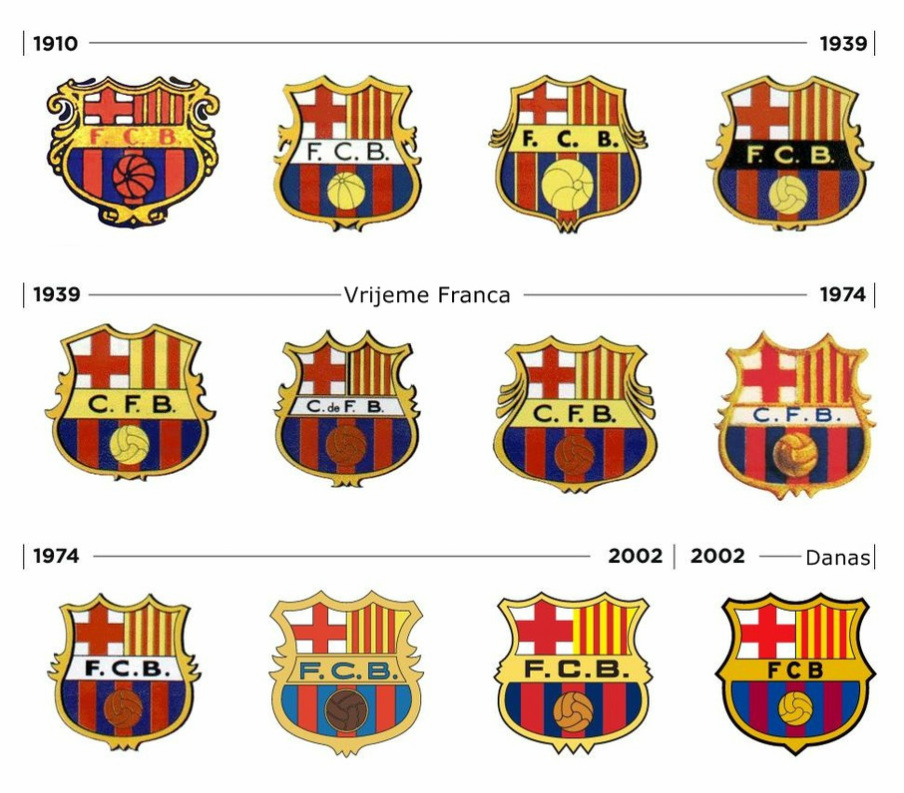 BARCELONA
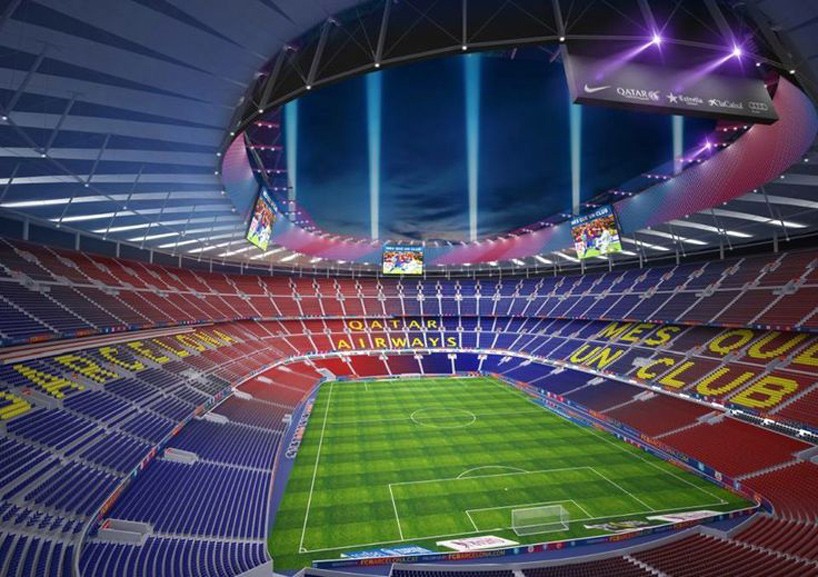 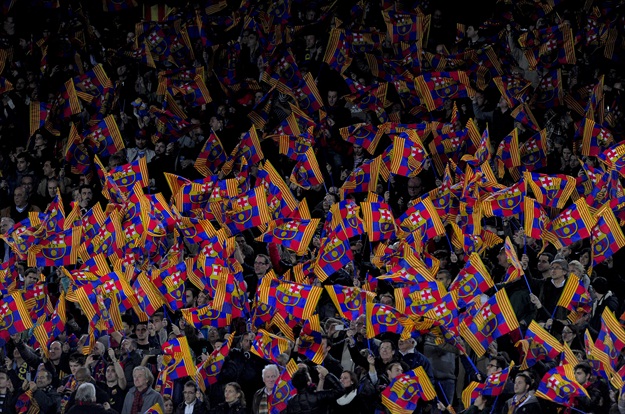 Barcelona je osnovana 1899.g
Stadion na kojem trenutno Barcelona održava svoje utakmice zove se Camp Nou.
Najviše nastupa u El clasicu ima Xavi(42)
Najviše golova u El clasicu je zabio Lionel Messi(21)
Navijači Barcelone su Culeri
Real Madrid
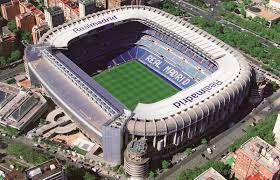 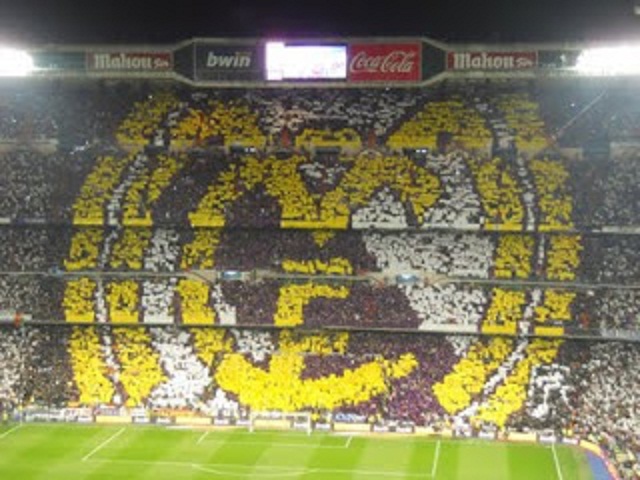 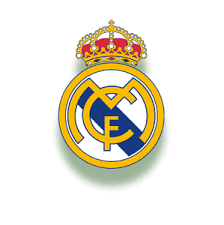 Real Madrid je osnovan 1901.g 
Stadion na kojem Real igra svoje utakmice je Santiago Bernabeu.
Igrač sa najviše nastupa u El clasicu je Iker Casillas(42).
Igrač sa najviše pogodaka je Alfredo Di Stefano(18).
Navijači Reala su Ultras Sur.
Zanjimljivost
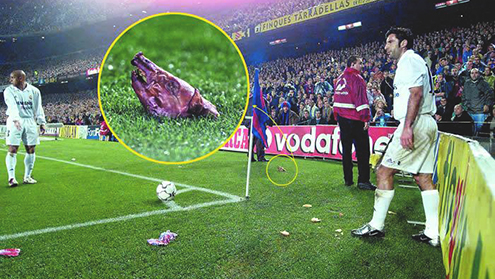 Na El clasicu 2002 g. pronađena je svinjska glava kako viri iz zemlje pokraj tribina
Izradio:Matija Martinčević
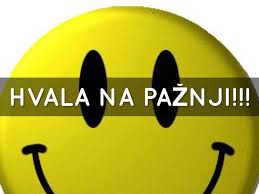